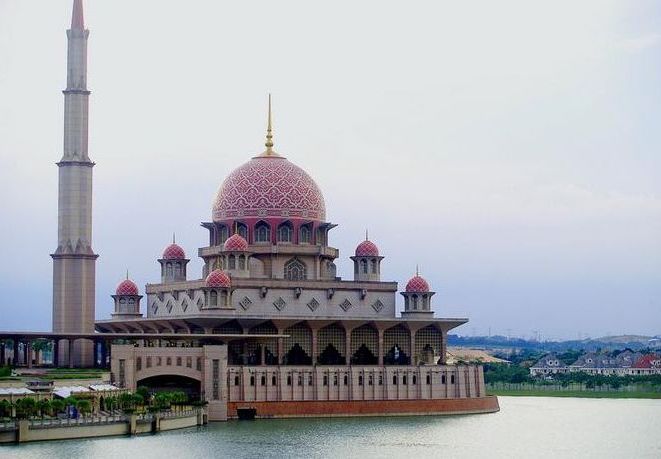 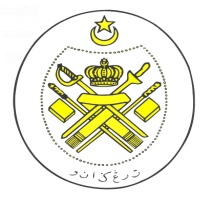 Jabatan Hal Ehwal Agama Terengganu
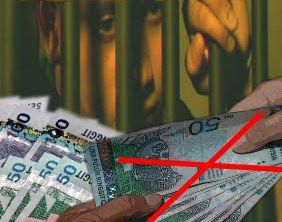 Khutbah Multimedia
Pengamal Rasuah Pengkhianat Negara
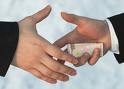 20 Syawal, 1430 / 9 Oktober, 2009
http://e-khutbah.terengganu.gov.my
Pujian Kepada Allah S.W.T.
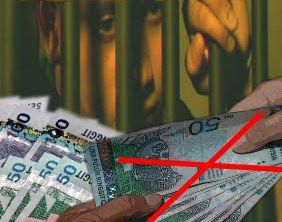 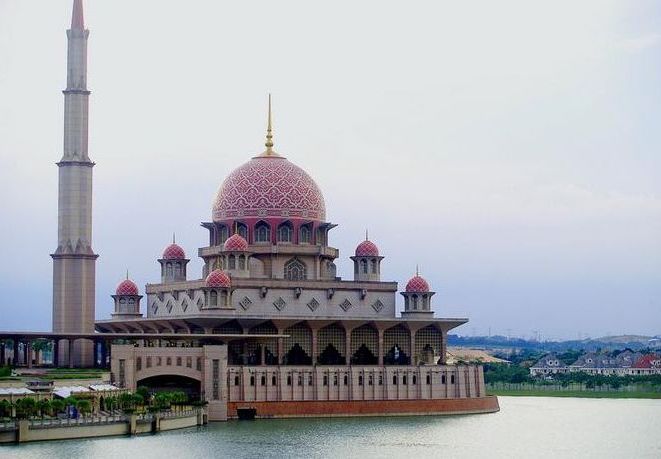 الْحَمْدُ لِلَّهِ
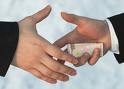 Segala puji-pujian hanya bagi Allah S.W.T.
Syahadah
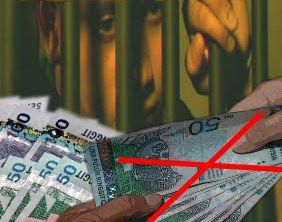 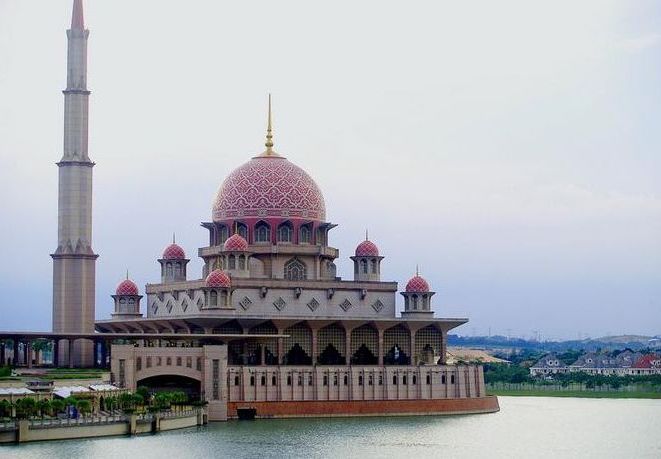 وَأَشْهَدُ أَنْ لاَّ إِلَهَ إِلاَّ اللهُ وَحْدَهُ لآ شَرِيْكَ لَهُ فِيْ الْمُلْكِ وَالتَّدْبِيْرِ
 وَأَشْهَدُ أَنَّ مُحَمَّدًا عَبْدُهُ وَرَسُوْلُهُ البَشِيْرُ وَالنَّذِيْرُ
Aku bersaksi bahawa tiada tuhan yang disembah melainkan Allah Yang tiada sekutu bagiNya  dalam kerajaan dan pentdbiran.

Aku juga bersaksi bahawa Nabi 
Muhammad S.A.W.  adalah hambaNya 
dan rasulNya  yang membawa khabar gembira dan pemberi amaran.
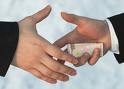 Selawat
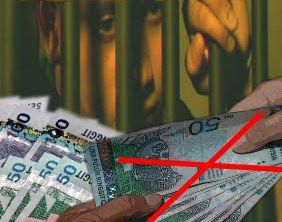 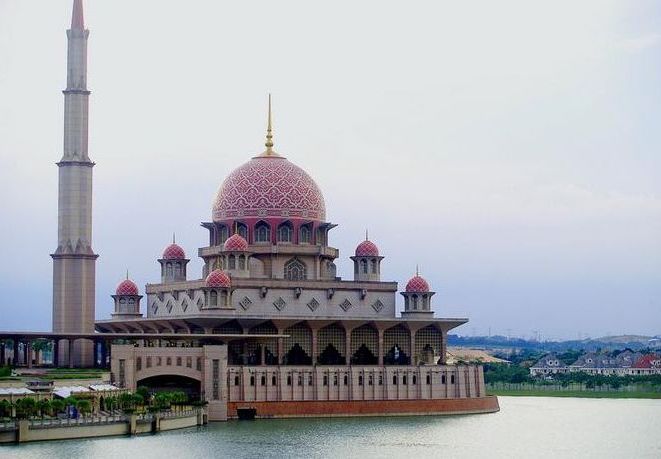 الَّلهُمَّ صَلِّ وَسَلِّمْ عَلَى سَيِّدِنَـا مُحَمَّدٍ وَعَلَى آلِهِ وَأَصْحَابِهِ أُوْلِى الْجِدِّ فِيْ طَاعَةِ الْمَوْلَى وَالنَّصِيْر
Ya Allah, cucurilah rahmat dan sejahtera 
ke atas Nabi Muhammad S.A.W., keluarganya dan seluruh sahabatnya yang mempunyai kesungguhan dalam mentaati  Allah Yang Maha Penolong.
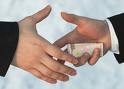 Wasiat Taqwa
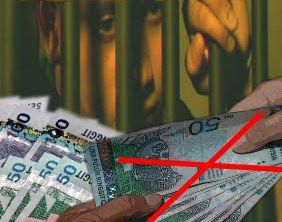 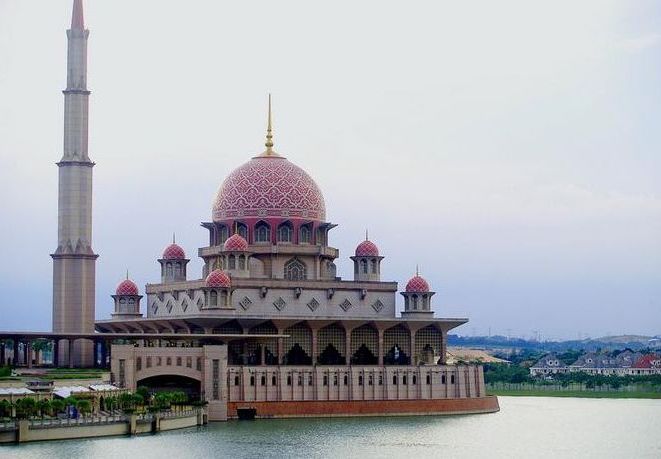 يَآ أَيُّهَا الَّذِينَ ءَامَنُواْ اتَّقُواْ اللهَ حَقَّ تُقَاتِهِ
 وَلاَ تَمُوتُنَّ إِلاَّ وَأَنتُم مُّسْلِمُونَ
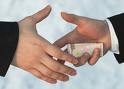 Wahai orang-orang yang beriman,
Bertaqwalah kepada Allah dengan sebenar-benarnya dan janganlah kamu mati melainkan dalam keadaan menjadi orang islam.
Pesanan Taqwa
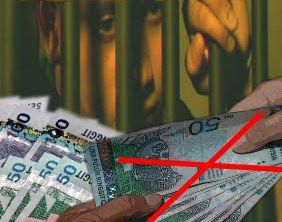 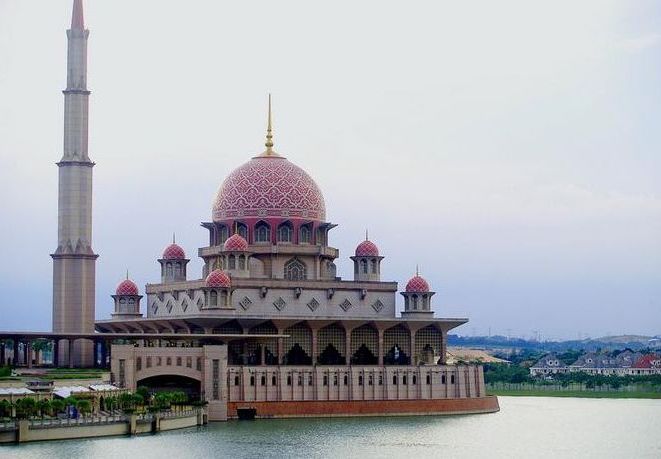 Tingkatkan keimanan dan ketakwaan 
kepada Allah.
Laksanakan segala suruhan Allah 
dan tinggalkan laranganNya.
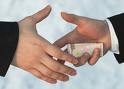 Hendaklah berusaha mencari kehidupan 
yang diberkati dengan rezeki halal.
Diharapkan kita menjadi insan yang 
bertuah di dunia dan akhirat.
Tajuk Khutbah Hari ini ……
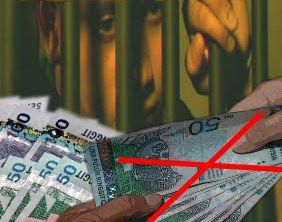 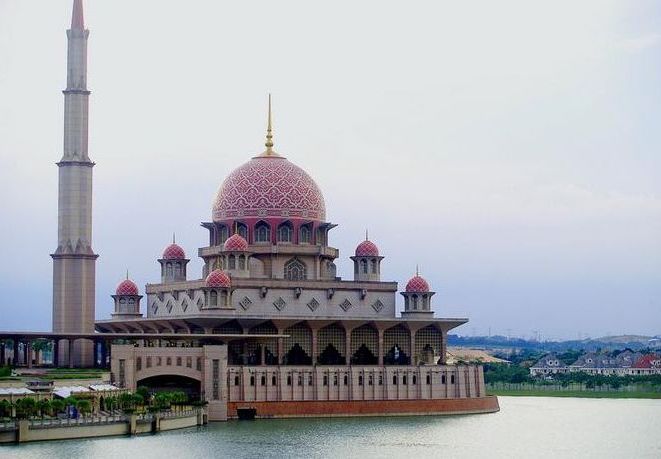 Pengamal Rasuah Pengkhianat Negara
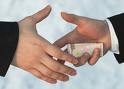 20 Syawal, 1430 / 9 Oktober, 2009
http://e-khutbah.terengganu.gov.my
Pendahuluan ….
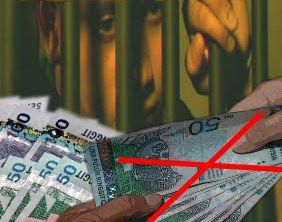 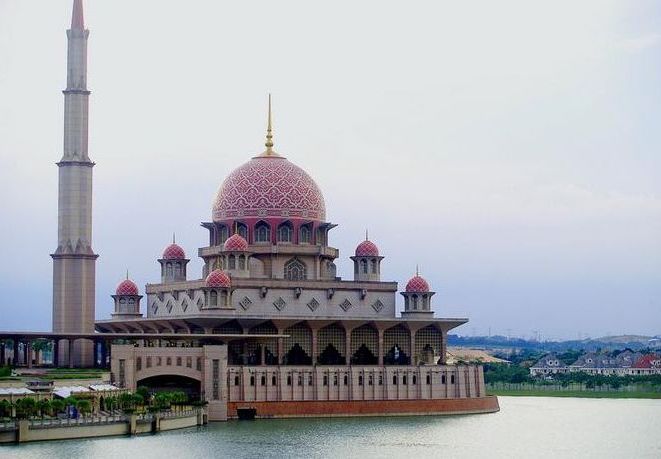 Perbuatan jenayah   masih berlaku dan bimbang  jadi darah daging dalam kehidupan masyarakat sekarang.
RASUAH
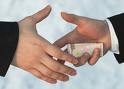 Penglibatannya berlaku 
dalam politik, sektor perkhidmatan awam dan swasta dan orang awam
RASUAH adalah ……
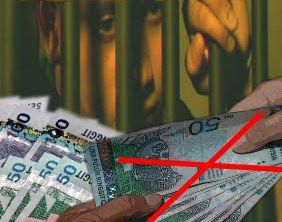 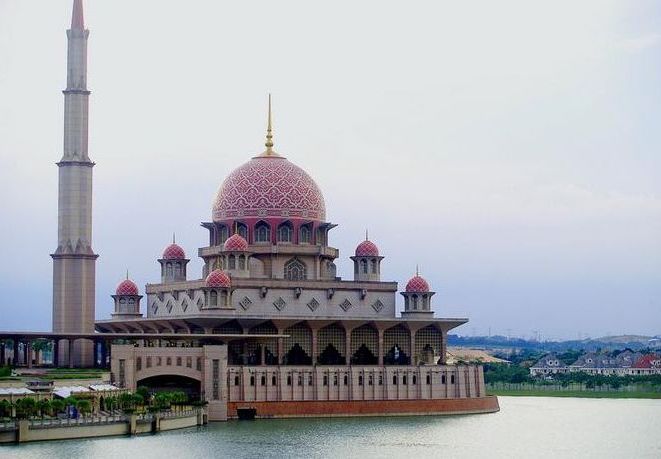 Perbuatan meminta/ menawar/ menerima suapan / tuntutan palsu / menyalahgunakan jawatan
RASUAH
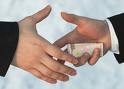 HARAM  dan dosa besar dalam perspektif Islam berdasarkan dalil Qat’ie iaitu Al-Quran , as-Sunnah dan Ijmak Ulama’.
Firman Allah dalam 
Surah Al-Baqarah Ayat 188
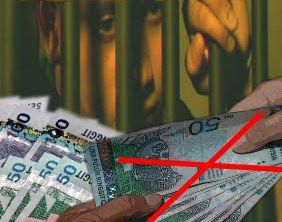 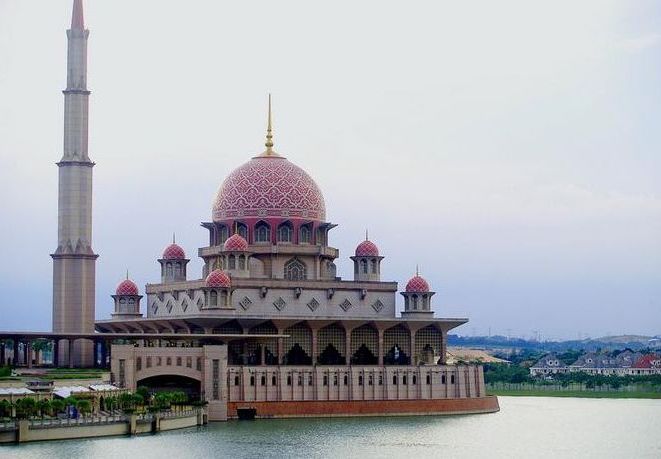 وَلاَ تَأْكُلُواْ أَمْوَالَكُم بَيْنَكُم بِالْبَاطِلِ وَتُدْلُواْ بِهَا إِلَى الْحُكَّامِ لِتَأْكُلُواْ فَرِيقًا مِّنْ أَمْوَالِ النَّاسِ بِالإِثْمِ وَأَنتُمْ تَعْلَمُونَ
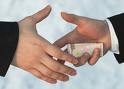 “Dan janganlah kamu makan harta orang lain di antara kamu dengan jalan yang salah, dan jangan pula kamu menghulurkan harta kamu (memberi rasuah) kepada hakim-hakim kerana hendak memakan (atau mengambil) harta manusia dengan (berbuat) dosa, padahal kamu mengetahui (salahnya).”
Sabda Rasulullah s.a.w. juga menjelaskan …..
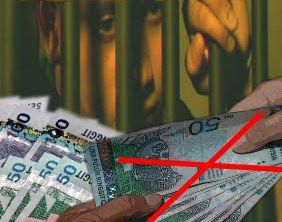 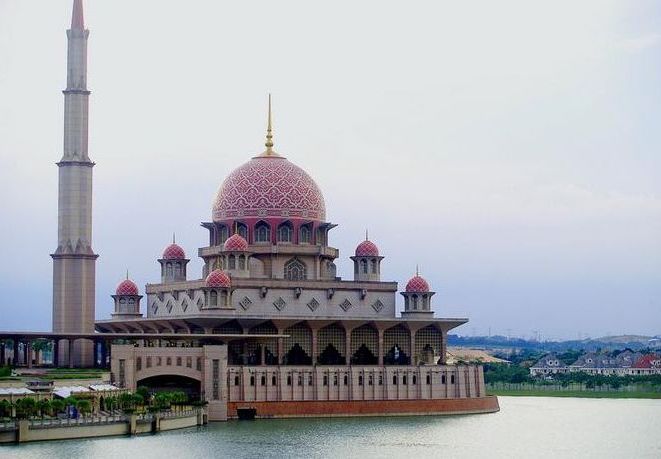 الرَّاشِيْ وَالْمُرْتَشِيْ فِيْ النَّارِ
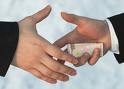 “ Pemberi rasuah dan penerima rasuah akan masuk ke dalam api neraka”.
Riwayat At-Tabrani
Apa yang membimbangkan kita ……
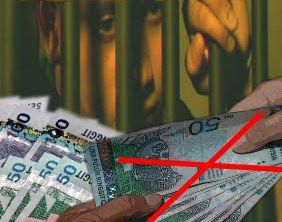 Tahun 2008
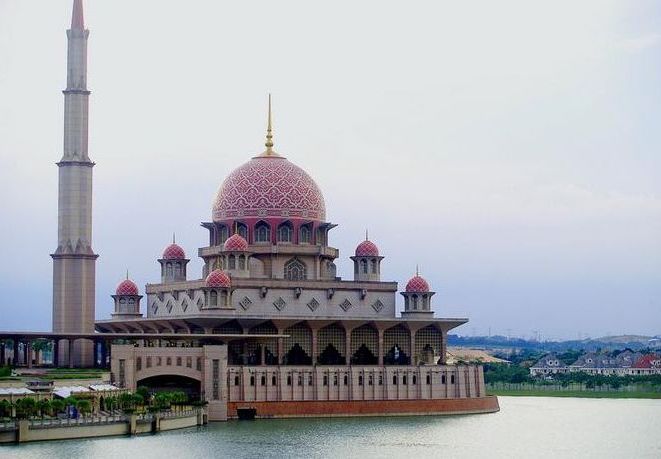 Statistik dari SPRM sebanyak 605 tangkapan telah dibuat.
Perlaku rasuah dan bersubahat dianggap sebagai PROMPAK HARTA RAKYAT.
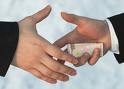 Gejala Rasuah akan mengancam kestabilan Politik, Ekonomi 
dan Keselamatan Negara.
Punca berlakunya  Rasuah  kerana ….
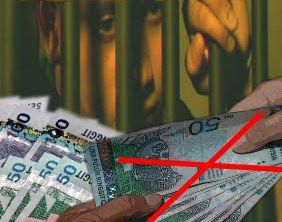 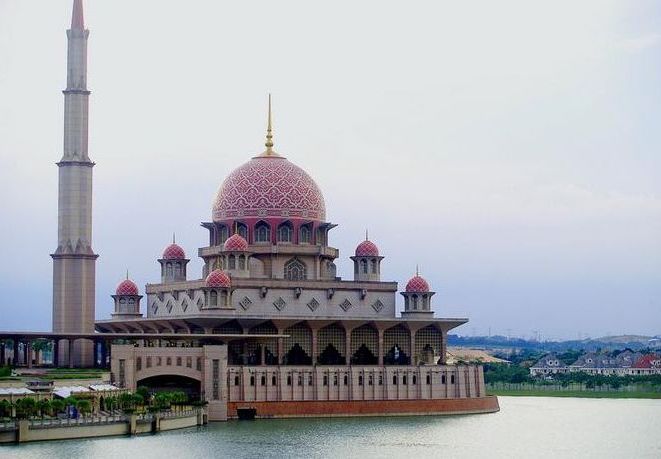 Sikap ingin hidup kemewahan
Nafsu besar / tamak haloba
Memburu kekayaan dengan pantas
Punca 
Rasuah
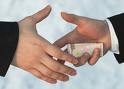 Terikut-ikut dengan rakan-rakan
Tiada sifat kesyukuran
Akibat  Jenayah Rasuah
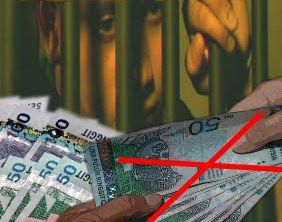 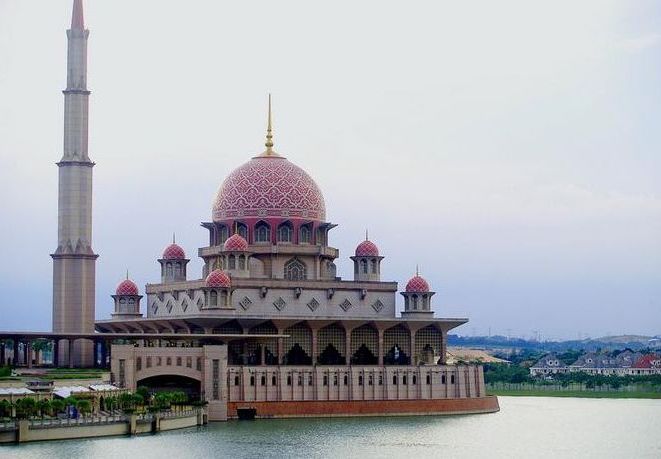 Tidak adil dalam pengaliran harta kekayaan negara.
Peningkatan Kadar Inflasi.
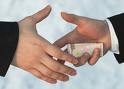 Kezaliman Berleluasa.
Golongan  yang malang 
dari gejala Rasuah
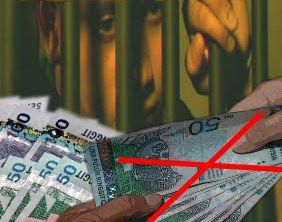 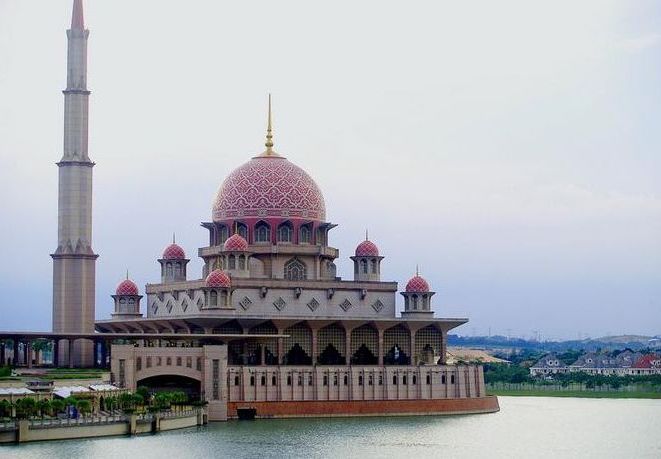 Para buruh, petani, nelayan, penoreh getah, penarik beca dan kumpulan dhaif.
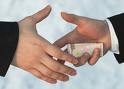 Mereka berpenat lelah mencari rezeki halal  terpaksa menanggung dari perbuatan pihak terbabit.
Kesan negatif dari 
perbuatan  rasuah
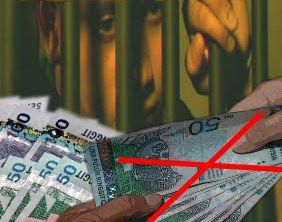 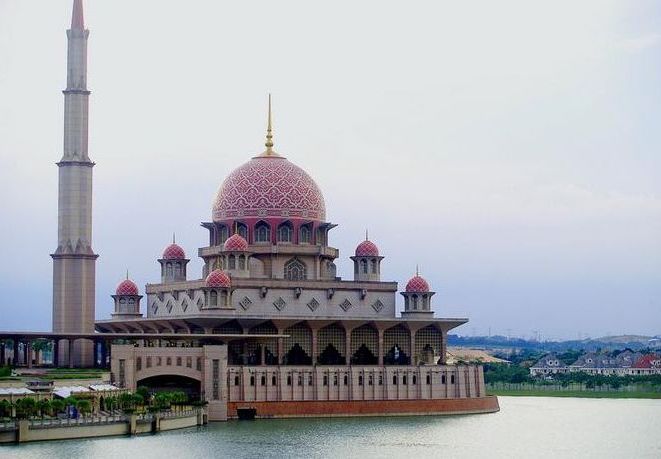 Rasuah adalah haram, 
ibadah solat dan doa kita tertolak.
Amalan ibadat menjadi sia-sia 
dan jauh daripada rahmat Allah s.w.t.
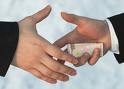 Undang bala’ akibat kemurkaan Allah 
dari perbuatan rasuah.
Firman Allah  dalam
Surah Ali Imran Ayat 112
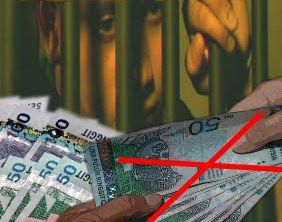 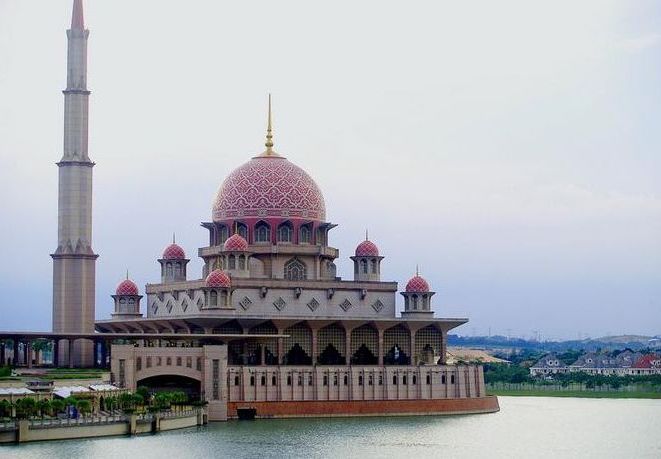 ضُرِبَتْ عَلَيْهِمُ الذِّلَّةُ أَيْنَ مَا ثُقِفُواْ إِلاَّ بِحَبْلٍ مِّنْ اللهِ وَحَبْلٍ مِّنَ النَّاسِ وَبَآؤُوا بِغَضَبٍ مِّنَ اللهِ وَضُرِبَتْ عَلَيْهِمُ الْمَسْكَنَةُ ذَلِكَ بِأَنَّهُمْ كَانُواْ يَكْفُرُونَ بِآيَاتِ اللهِ وَيَقْتُلُونَ الأَنبِيَاء بِغَيْرِ حَقٍّ ذَلِكَ بِمَا عَصَوا وَّكَانُواْ يَعْتَدُونَ
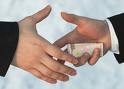 Maksudnya …
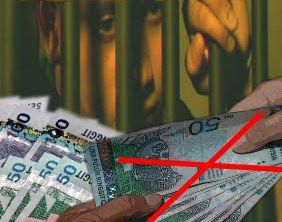 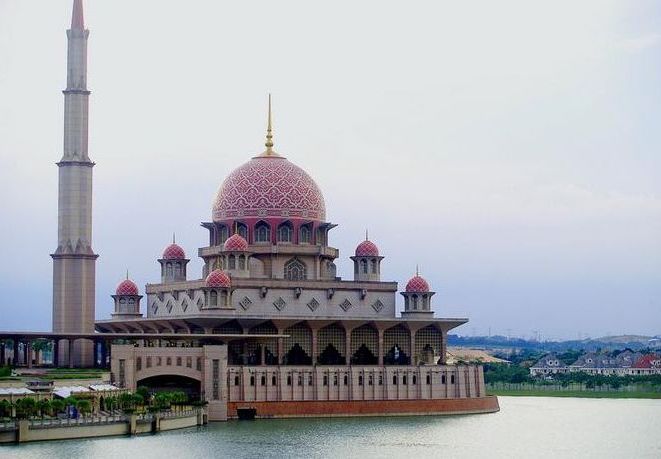 “Mereka ditimpa kehinaan di mana sahaja mereka berada, kecuali dengan adanya sebab dari Allah dan adanya sebab dari manusia. Dan mereka kembali mendapat kemurkaan dari Allah, dan mereka ditimpa kemiskinan. Yang demikian itu, disebabkan mereka ingkar akan ayat-ayat Allah, dan mereka membunuh Nabi-nabi dengan tiada alasan yang benar. Semuanya itu disebabkan mereka derhaka dan melampaui batas.”
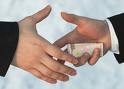 Lahirkan keinsafan dalam diri ini bahawa …
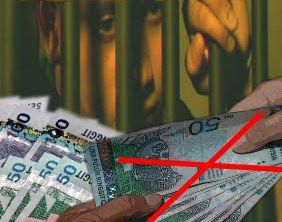 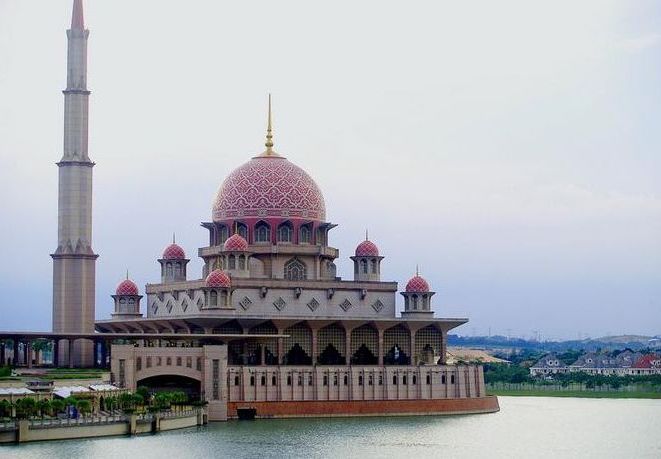 PENGKHIANAT NEGARA,PENENTANG ALLAH
Pengamal, penyalahguna dan mereka bersubahat  dengan rasuah
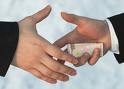 Kadar celik huruf dan berakal  meningkat dalam negara tetapi  gagal dalam penilaian yang waras.Mengapa ini berlaku?
Marilah kita …….
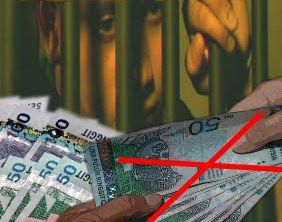 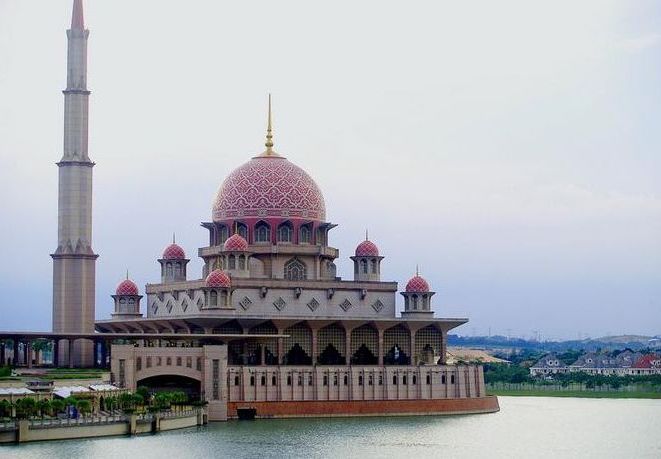 Banteras jenayah rasuah secara serius.
Melahirkan urusan tadbir yang  baik dalam perkhidmatan kerajaan dan swasta.
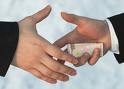 Memenuhi hasrat kerajaan  untuk meningkatkan keberkesanan sistem penyampaian dalam perkhidmatan.
Katakan TIDAK kepada RASUAH,  akan menjadikan kita hebat dan cemerlang
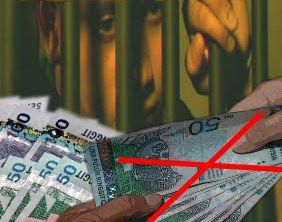 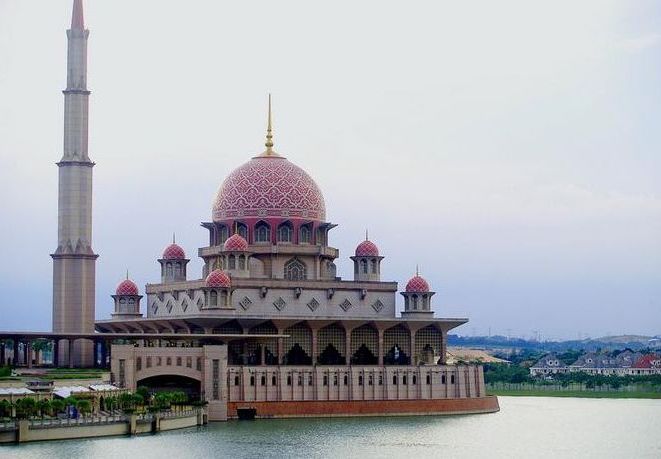 Menjamin kesinambungan 
nasab atau keturunannya kekal dalam keadaan insan  beriman dan integriti
1
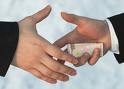 Meningkat martabat dan integriti organisasi serta warga pengurusan
2
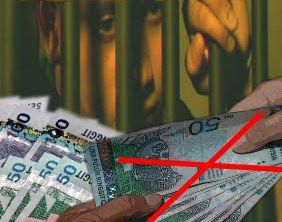 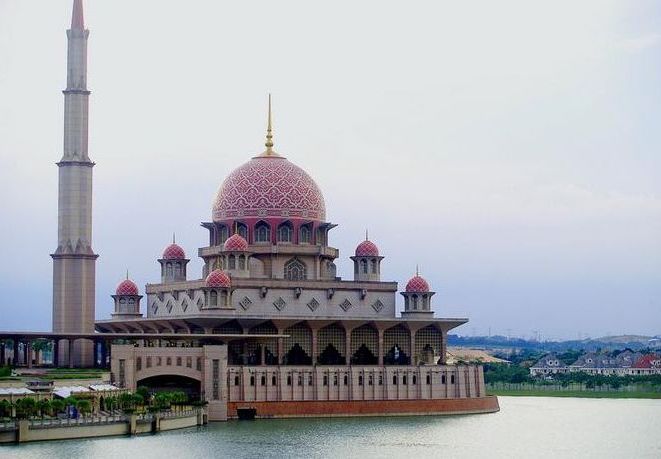 Meningkat  kenyakinan masyarakat terhadap pemimpin yang berani memerangi rasuah
3
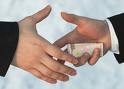 Membukti dengan amalan 
ibadat spt solat, puasa, zakat dan haji telah berjaya mencegah diri dari terlibat dengan rasuah
4
Firman Allah  dalam
Surah Ali Imran Ayat 104
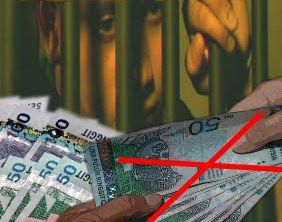 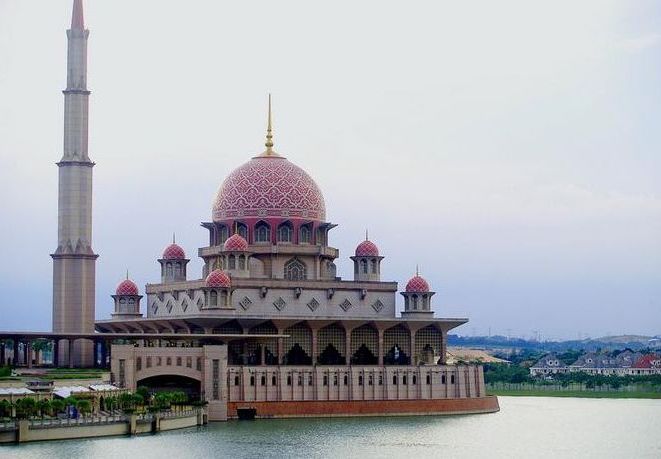 وَلْتَكُن مِّنكُمْ أُمَّةٌ يَدْعُونَ إِلَى الْخَيْرِ وَيَأْمُرُونَ بِالْمَعْرُوفِ وَيَنْهَوْنَ عَنِ الْمُنكَرِ 
وَأُوْلَـئِكَ هُمُ الْمُفْلِحُونَ
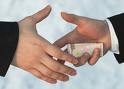 “Dan hendaklah ada di antara kamu  satu puak yang menyeru kepada kebajikan dan menyuruh berbuat perkara yang baik, serta melarang daripada segala yang salah.Dan mereka yang demikian ialah orang yang berjaya.”
Doa 
Antara Dua Khutbah
Aamiin Ya Rabbal Aalamin..
 Tuhan Yang Memperkenankan Doa Orang-orang Yang Taat, 
Berilah Taufik Kepada 
Kami Di Dalam Mentaatimu, Ampunilah Kepada Mereka 
Yang Memohon Keampunan.
Aamiin
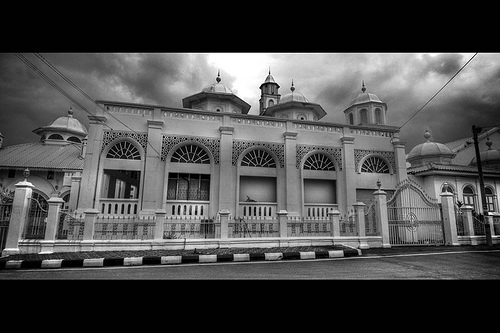 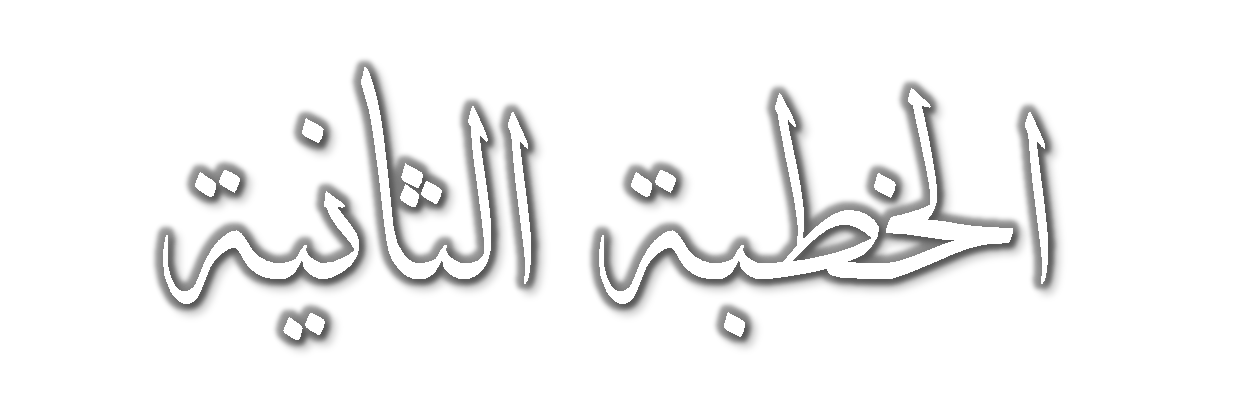 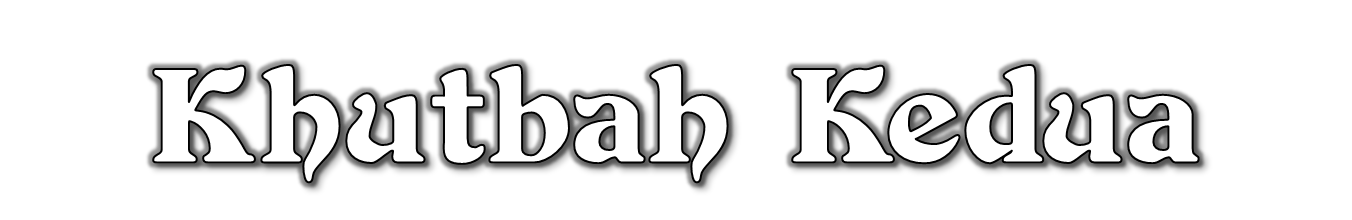 Pujian Kepada Allah S.W.T.
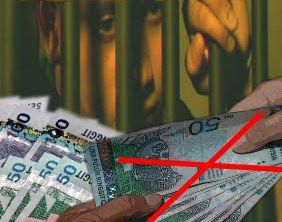 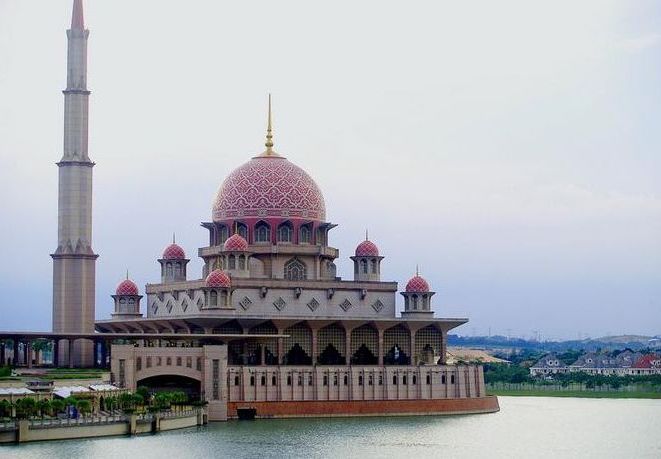 الْحَمْدُ لِلَّهِ
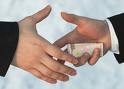 Segala puji-pujian hanya bagi Allah S.W.T.
Syahadah
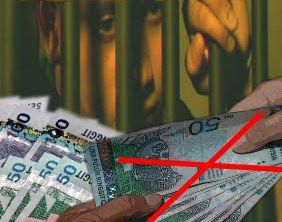 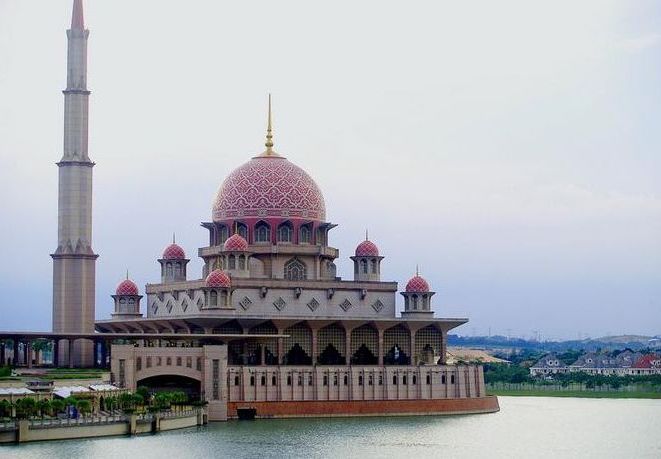 وَأَشْـهَدُ أَنْ لآ إِلَهَ إِلاَّ اللهُ وَلاَ نَعْبُدُ إِلاَّ إِيَّاهُ،
 وَأَشْهَدُ أَنَّ مُحَمَّدًا عَبْدُهُ وَرَسُوْلُهُ
Aku bersaksi bahawa tiada tuhan  melainkan Allah  Yang kami tidak menyembah melainkan kepadaNya.

Aku juga bersaksi bahawa Nabi Muhammad S.A.W.  adalah hambaNya dan rasulNya.
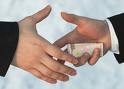 Selawat
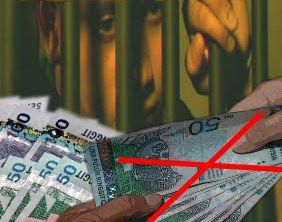 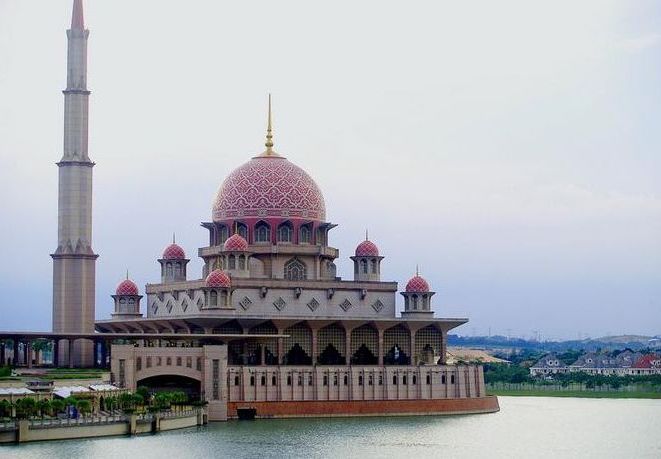 اللَّهُمَّ صَلِّ وَسَلِّمْ  وَبَارِكْ عَلَى سَيِّدِنَا مُحَمَّدٍ وَعَلَى آلِهِ وَأصْحَابِهِ، وَمَنْ اهْتَدَى بِهُدَاه.
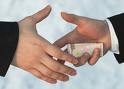 Ya Allah, cucurilah rahmat,sejahtera  dan barakah ke atas Nabi Muhammad S.A.W., keluarganya dan seluruh sahabatnya dan mereka yang mendapat petunjuk .
Wasiat Taqwa
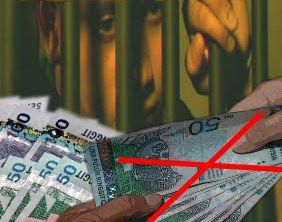 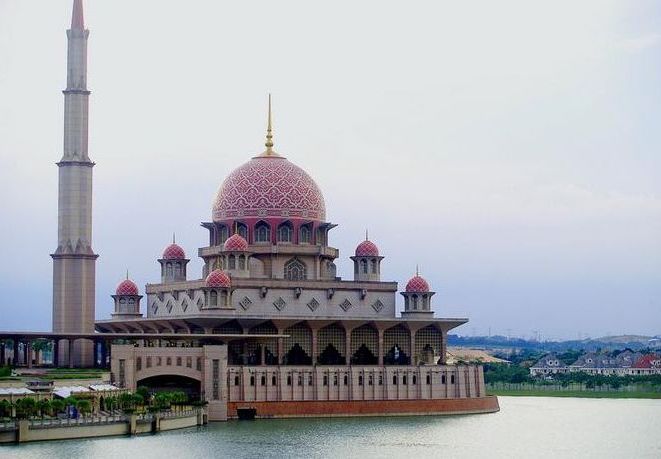 ، فَيَا  أَيُّهَا النَّاسُ
إِتَّقُوْا اللهَ رَبَّكُمْ، وَأَطِيْعُوْا اللهَ وَرَسُوْلَهُ،
 إِنْ كُنْتُمْ مُؤْمِنِيْنَ.
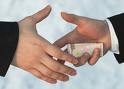 Wahai  Manusia
 Bertaqwalah kepada Allah Tuhan kamu, Dan taatilah Allah Dan RasulNya sekiranya kamu orang beriman.
Pesanan Takwa
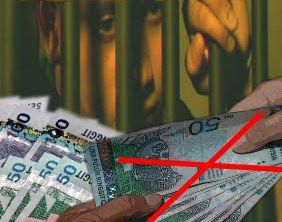 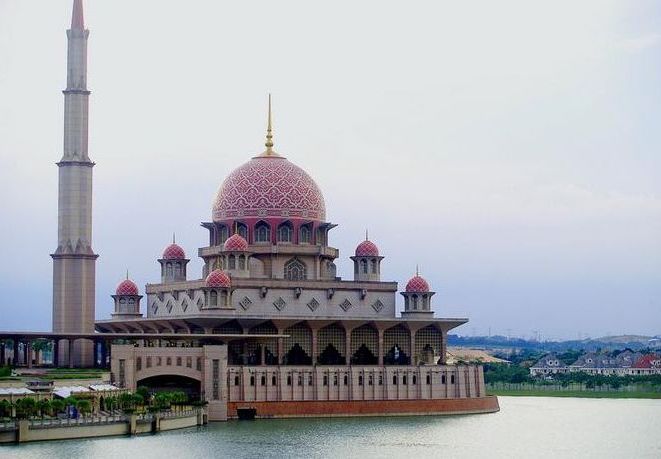 Bertaqwalah kepada Allah
Buat Bekalan sebelum 
ke akhirat
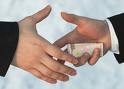 Sebaik bekalan  adalah bertaqwa kepada Allah
Rawat Rasuah dengan cara berikut antaranya:
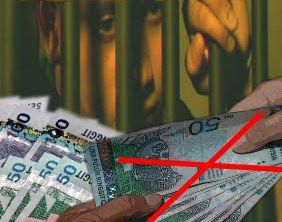 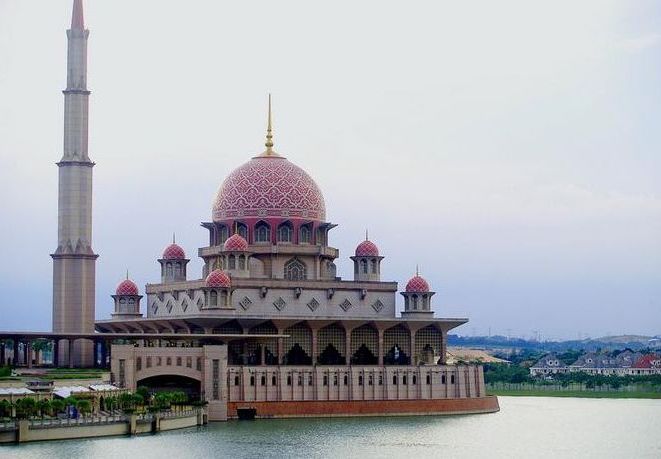 Buangkan sebab-sebab  yang mendorong gejala rasuah
1
Tingkatkan pemantauan.
2
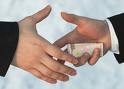 Rampas habuan  hasil rasuah.
3
Ulama’ dan Umara’ berganding bahu benteras rasuah.
4
Firman Allah  dalam
Surah Al Maaidah Ayat 63
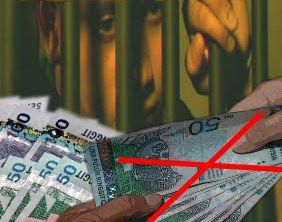 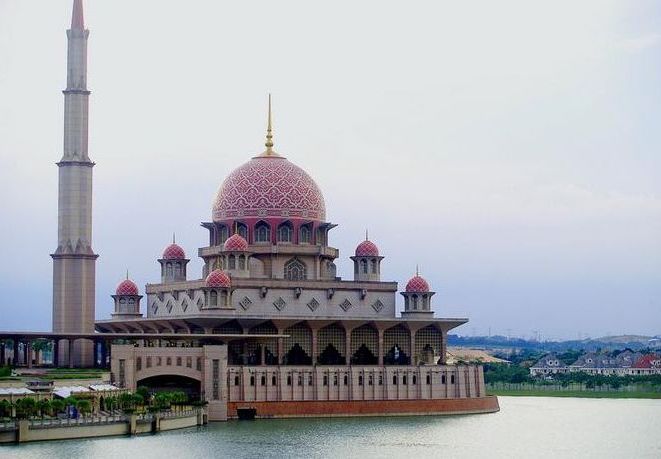 لَوْلاَ يَنْهَاهُمُ الرَّبَّانِيُّونَ وَالأَحْبَارُ عَن قَوْلِهِمُ الإِثْمَ وَأَكْلِهِمُ السُّحْتَ لَبِئْسَ مَا كَانُواْ يَصْنَعُونَ
“Alangkah baiknya kalau ketua-ketua agama dan pendeta-pendeta mereka melarang mereka dari mengeluarkan perkataan – perkataan dusta dan dari memakan yang haran?Sesungguhnya amatlah buruk apa yang telah mereka kerjakan.”
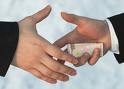 Firman Allah ……
Surah Al Ahzab Ayat 56
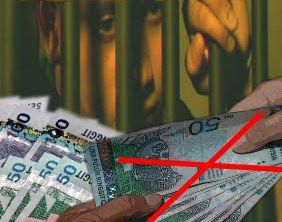 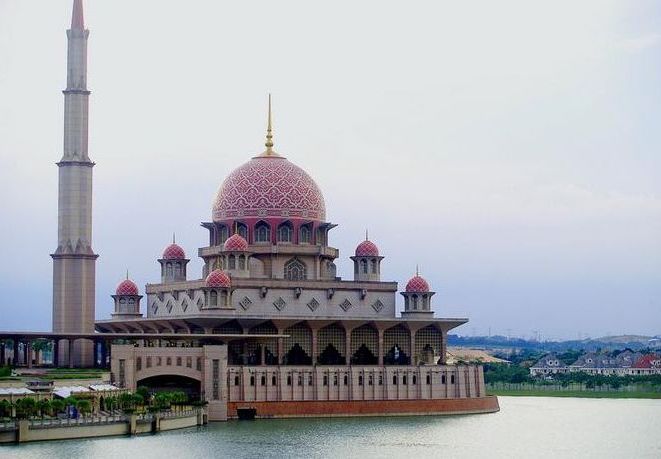 إِنَّ اللهَ وَمَلآئِكَتَهُ يُصَلُّونَ عَلَى النَّبِيِّ 
يَآ أَيُّهَا الَّذِينَ ءَامَنُوا صَلُّوا عَلَيْهِ وَسَلِّمُوا تَسْلِيمًا
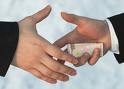 Maksudnya :-
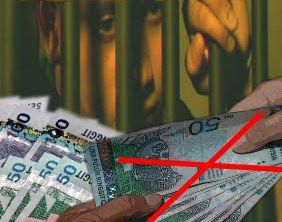 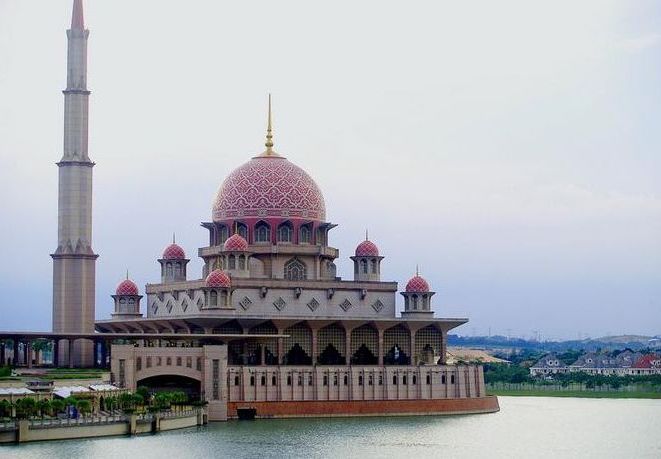 “Sesungguhnya Allah Taala 
Dan Para Malaikat Sentiasa Berselawat 
Ke Atas Nabi (Muhammad), 

Wahai Orang-orang Beriman! Berselawatlah Kamu Ke Atasnya Serta Ucapkanlah Salam Sejahtera Dengan Penghormatan Ke Atasnya Dengan Sepenuhnya”.
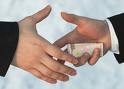 Selawat
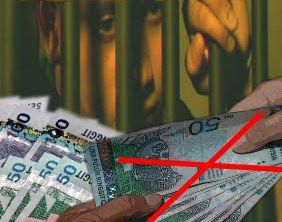 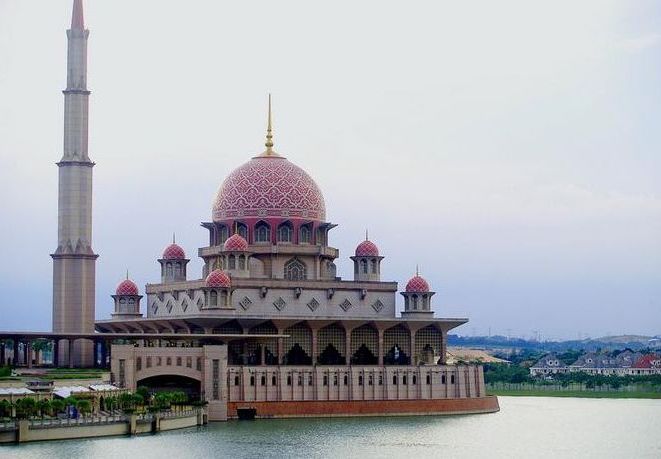 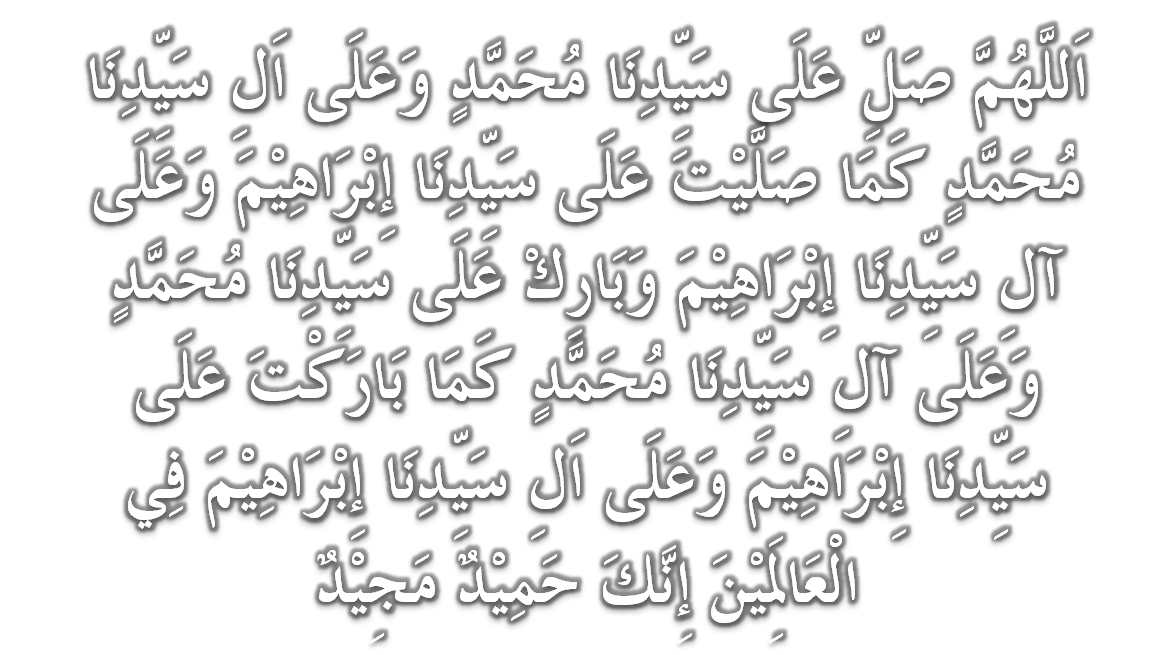 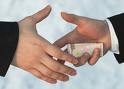 Doa :-
وَارْضَ اللَّهُمَّ عَنِ الْخُلَفَآءِ الرَّاشِدِيْن وَعَنْ بَقِيَّةِ الصَّحَابَةِ وَالْقَرَابَةِ أَجْمَعِيْن وَالتَّابِعِيْنَ وَتَابِعِي التَّابِعِيْنَ لَهُمْ بِإِحْسَانٍ إِلىَ يَوْمِ الدِّيْن.
Ya Allah, Kurniakanlah Keredhaan Kepada Khulafa’ Rasyidin Dan Sahabat Seluruhnya serta Para Tabiin Dengan Ihsan Hingga Hari Kemudian.
Doa :-
اَلَّلهُمَّ اغفِر لِلمُسلِمِينَ وَالْمُسلِمَاتِ وِالْمُؤمِنينَ وَالْمُؤمِنَاتِ اﻷَحياَءِ مِنهُم وَاﻷَموَاتِ
Ya Allah, Ampunkanlah Dosa Golongan Muslimin Dan Muslimat,mu’minin Dan Mu’minaat Samada Yang Masih Hidup Atau Yang Telah Mati.
Ya Allah,
Peliharakanlah Seri Paduka Baginda Yang Dipertuan Agong 
Al Wathiqu Billah Tuanku Mizan Zainal Abidin 
Ibni Al Marhum Sultan Mahmud 
Al Muktafibillah Shah Dan Seri Paduka Baginda  Raja Permaisuri Agong Tuanku Nur Zahirah.  Peliharakanlah Zuriat-zuriatnya Serta Kaum Kerabatnya.
Ya Allah,
Peliharakanlah Pemangku Raja, Tengku Mohammad Ismail Ibna 
Al-Wathiqi Billah Sultan Mizan 
Zainal Abidin.

Dan Peliharakanlah Jua Pemimpin-Pemimpinnya, Ulama-Ulamanya, Pekerja-Pekerja Serta Seluruh Rakyatnya Dari Kalangan Umat Islam Dengan RahmatMu. 
Wahai Tuhan Yang Maha Penyayang.
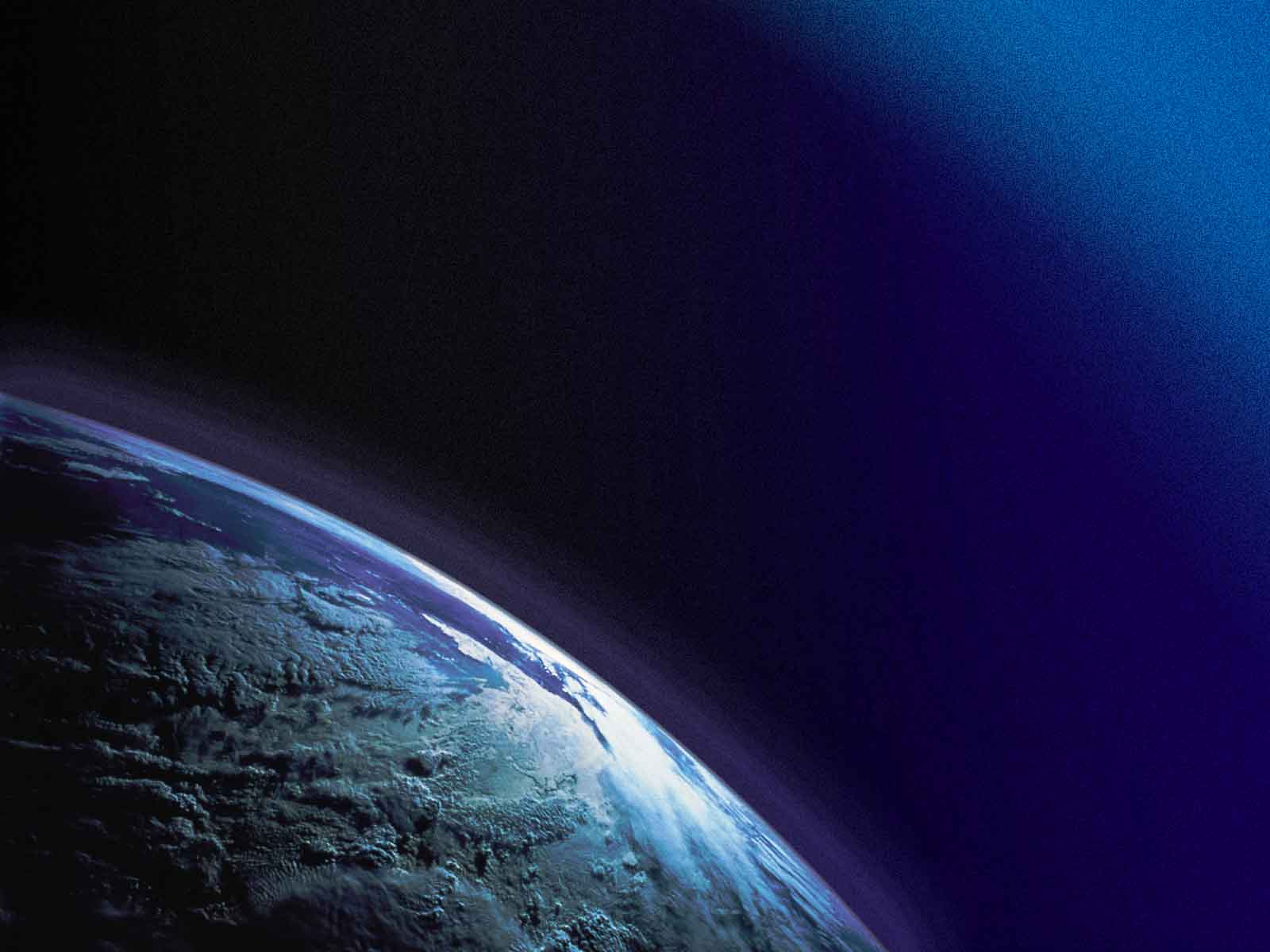 Doa
Ya Allah …
Muliakanlah Islam dan orang-orang islam,hinakanlah kesyirikan dan orang-orang yang syirik serta kekufuran dan orang-orang yang kufur.Musnahkanlah musuh-musuh agama.Jadikanlah negeri kami  negeri yang aman dan makmur serta negeri-negeri orang islam yang lain dengan rahmatMu.
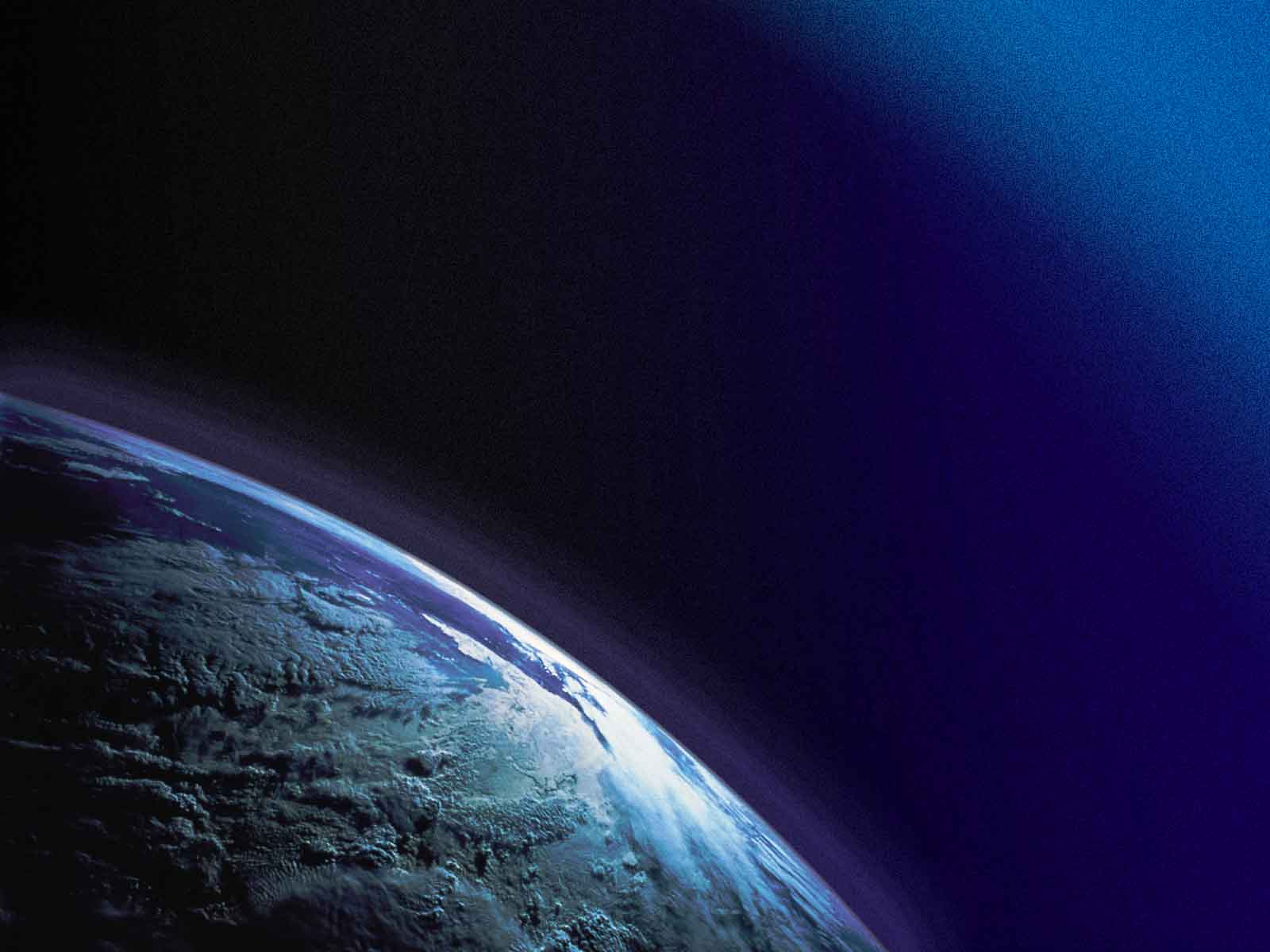 Doa
Ya Allah…
Ampunkanlah dosa-dosa kami  dan saudara-saudara kami yang terdahulu telah beriman dan janganlah engkau biarkan kedengkian dalam hati kami terhadap orang-orang yang beriman.Sesungguhnya Engkau Maha Penyantun dan Maha Penyayan.

Ya Allah..
Jinakkanlah hati-hati kami dan perbaikilah hubungan antara kami dan jadikanlah kami golongan yang mendapat petunjuk.
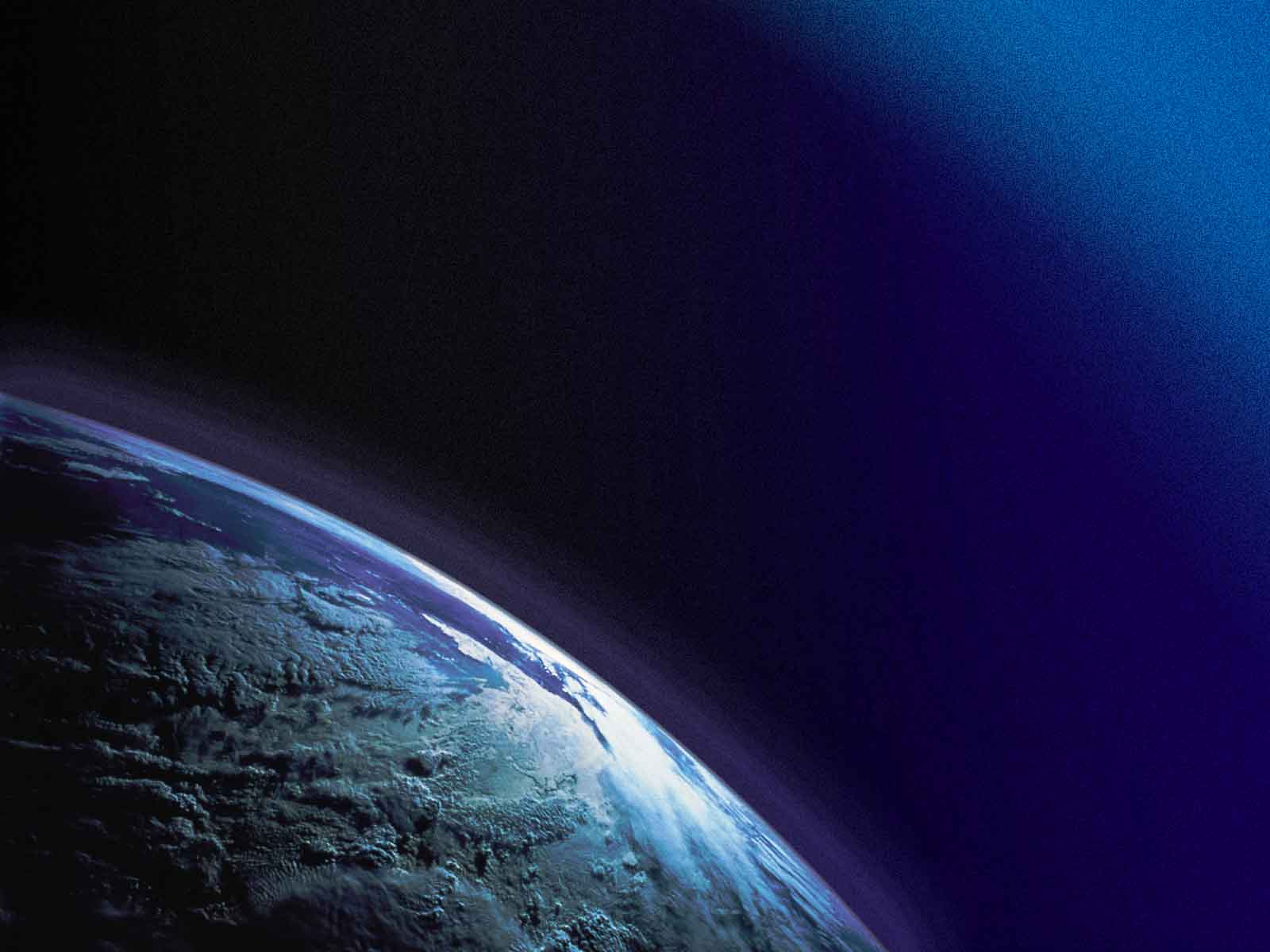 Doa
Ya Allah …
Kami Telah Menzalimi Diri Kami Sendiri Dan Sekiranya Engkau Tidak Mengampunkan Kami Dan Merahmati Kami Nescaya Kami Akan Menjadi Orang Yang Rugi.

Ya Allah… 
Kurniakanlah Kepada Kami Kebaikan
Di Dunia Dan Kebaikan Di Akhirat Serta Hindarilah Kami Dari Seksaan Neraka.
Wahai Hamba-hamba Allah….
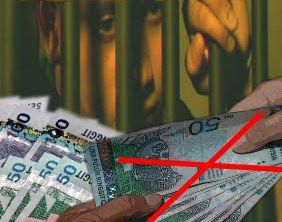 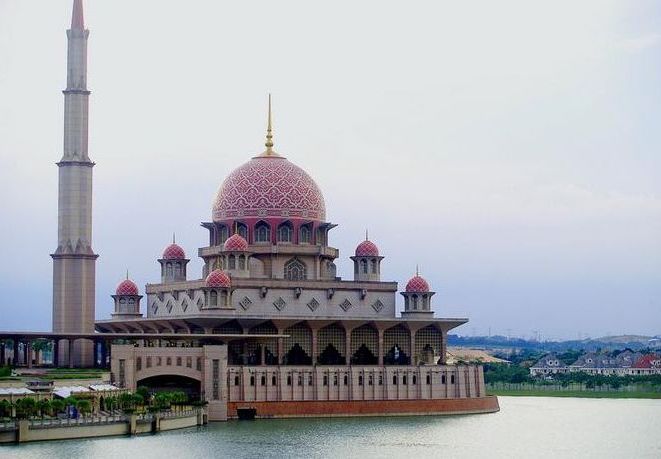 Sesungguhnya ALLAH  menyuruh berlaku adil, dan berbuat kebaikan, serta memberi bantuan kepada kaum kerabat dan melarang daripada melakukan perbuatan-perbuatan keji dan mungkar serta kezaliman. Ia mengajar kamu (dengan suruhan dan larangannya  ini) supaya kamu mengambil peringatan mematuhinya.
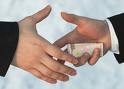 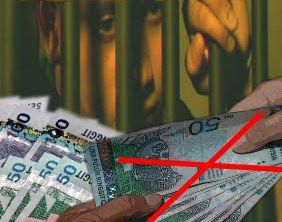 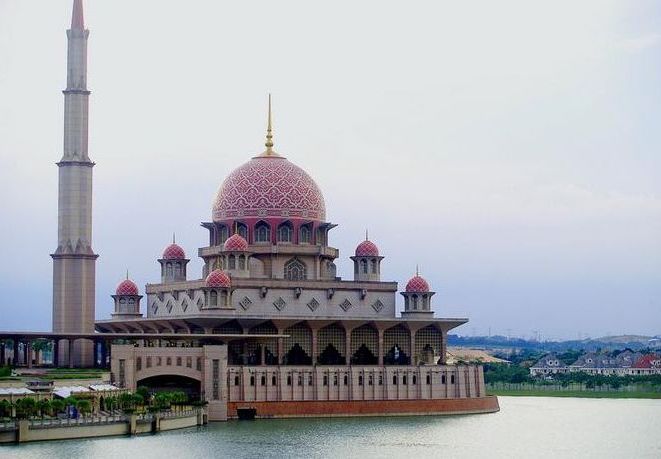 Maka Ingatlah Allah Yang Maha Agung  Nescaya Dia Akan Mengingatimu 
Dan Bersyukurlah Di Atas Nikmat-nikmatnya Nescaya Dia Akan Menambahkan Lagi Nikmat Itu Kepadamu, dan Pohonlah 
Dari Kelebihannya, Nescaya Akan Diberikannya  Kepadamu. Dan Sesungguhnya Mengingati Allah Itu Lebih Besar (Faedah Dan Kesannya) Dan (Ingatlah) Allah Mengetahui  Apa  Yang Kamu Kerjakan.
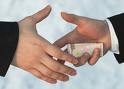 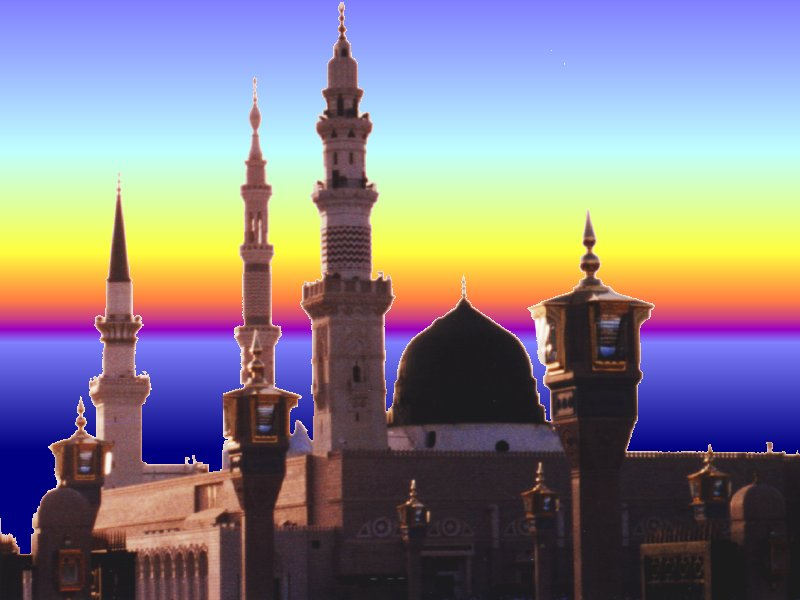 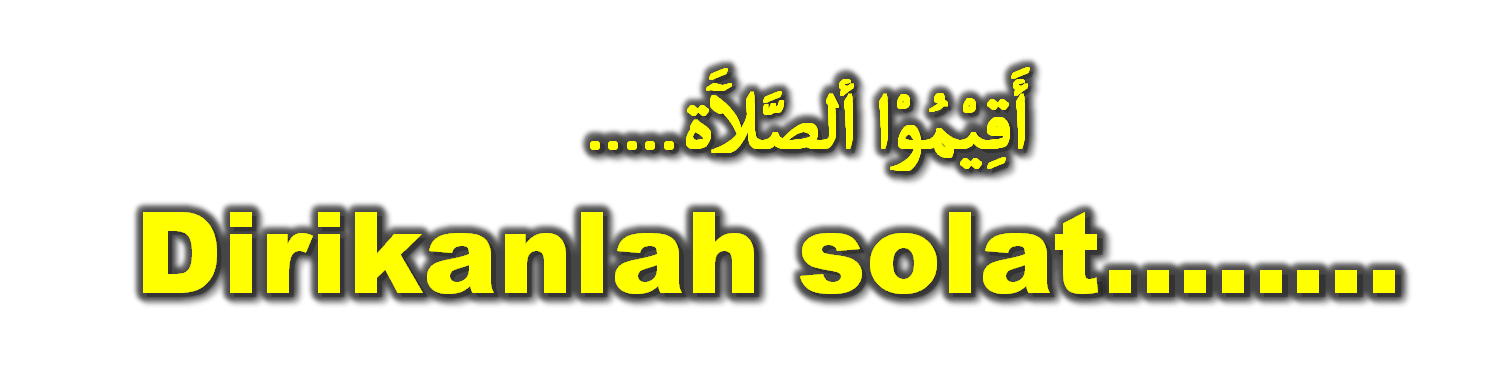 “Lurus dan rapatkan saf anda kerana saf yang lurus termasuk dalam kesempurnaan solat”
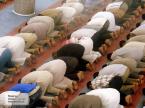 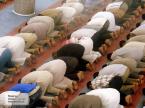